Г А Л А К Т И К А
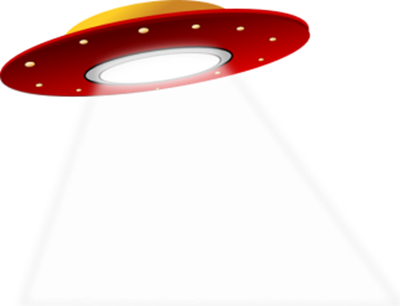 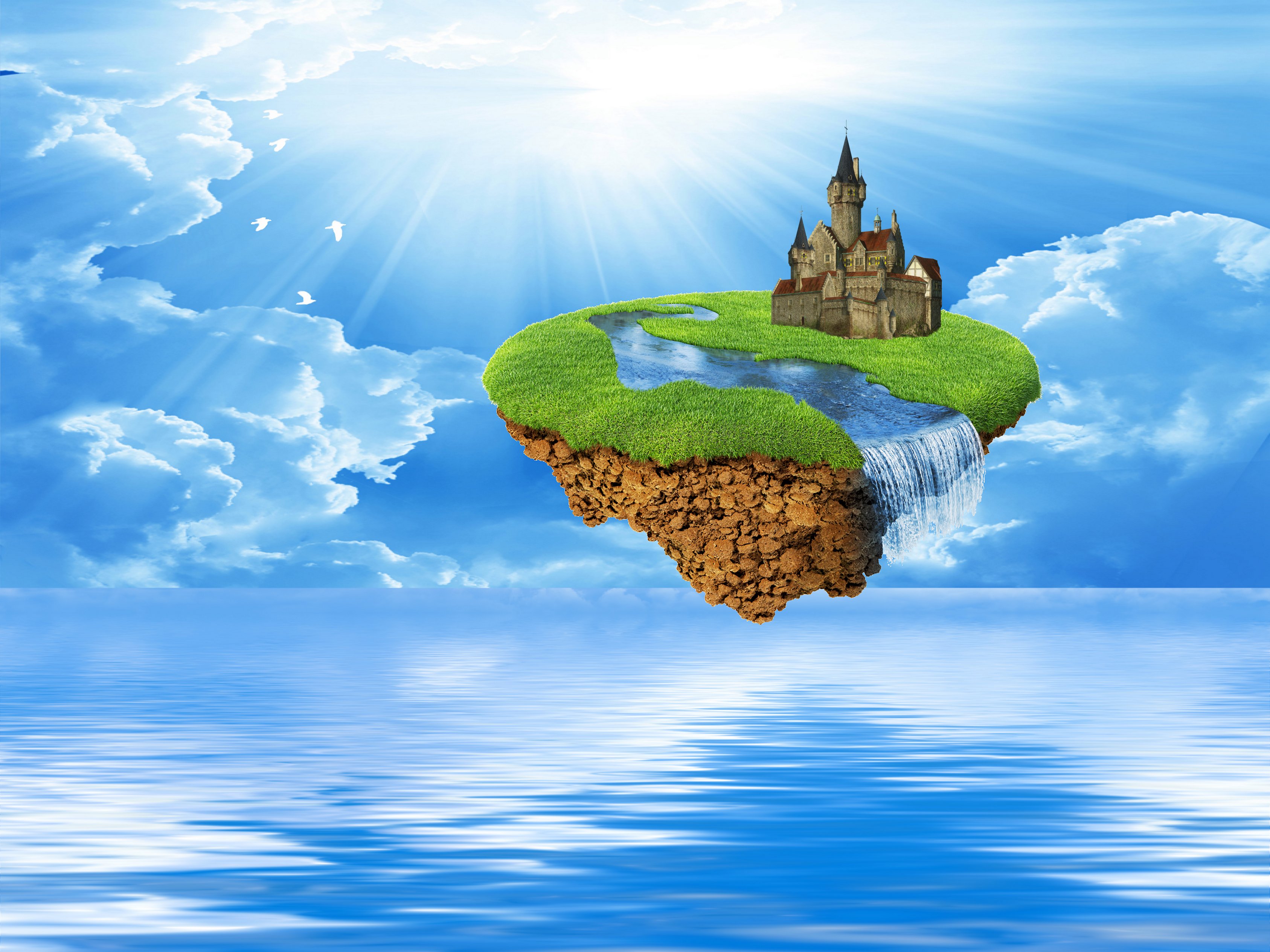 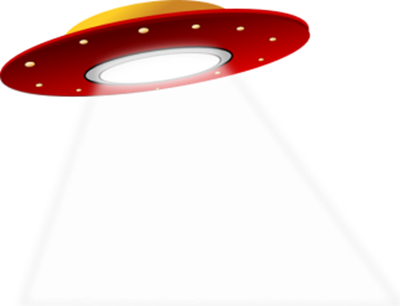 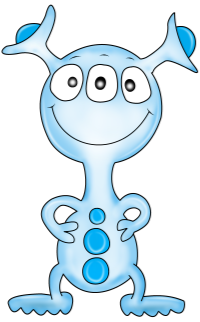 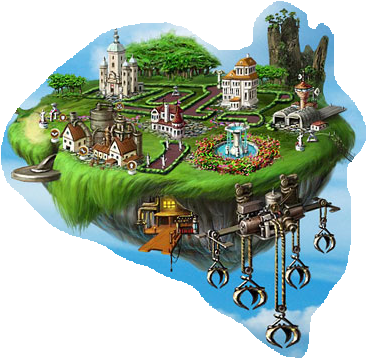 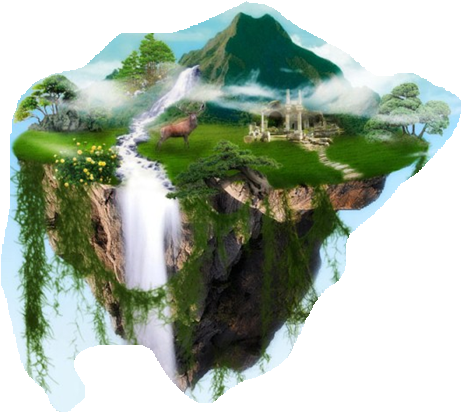 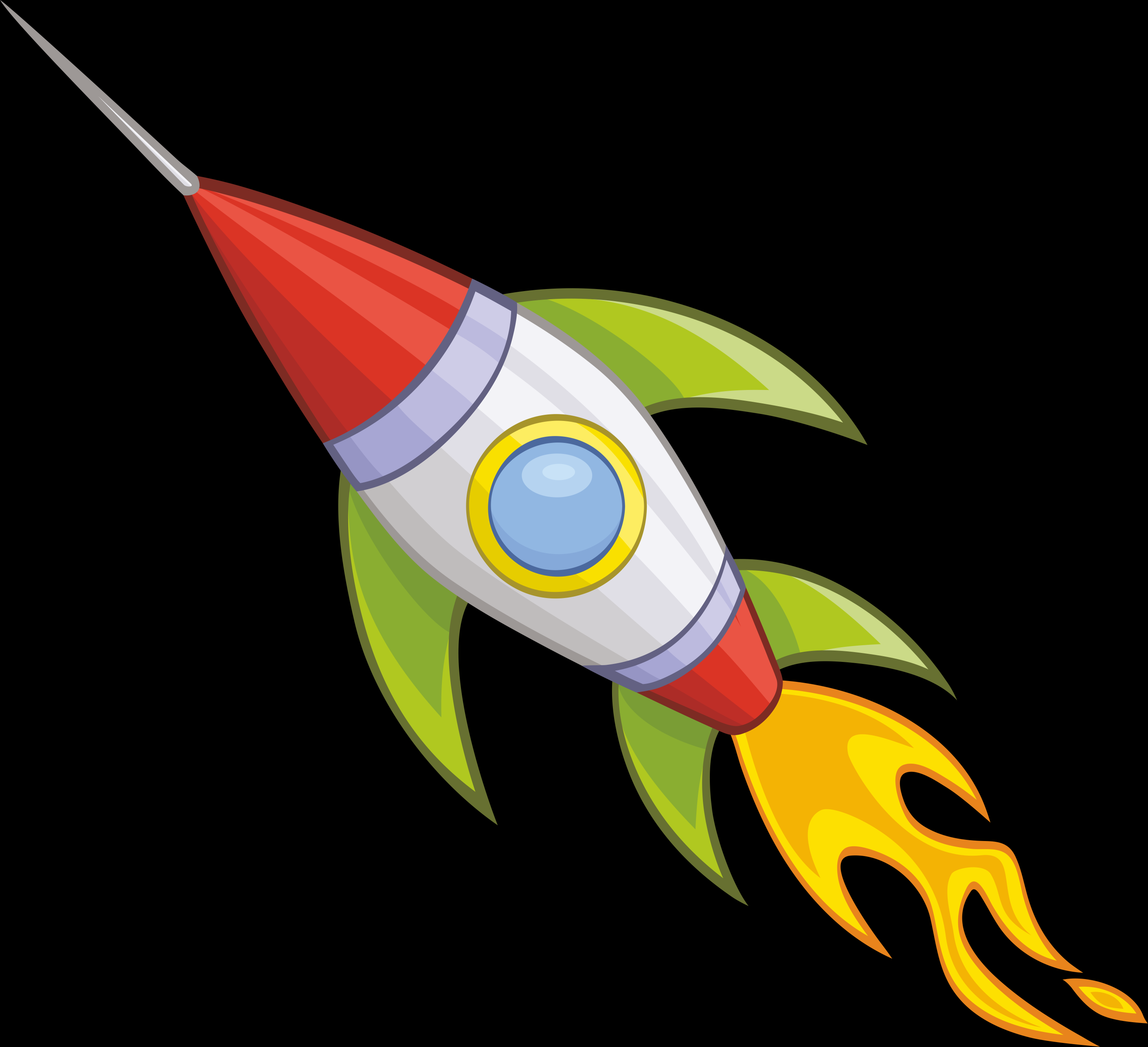 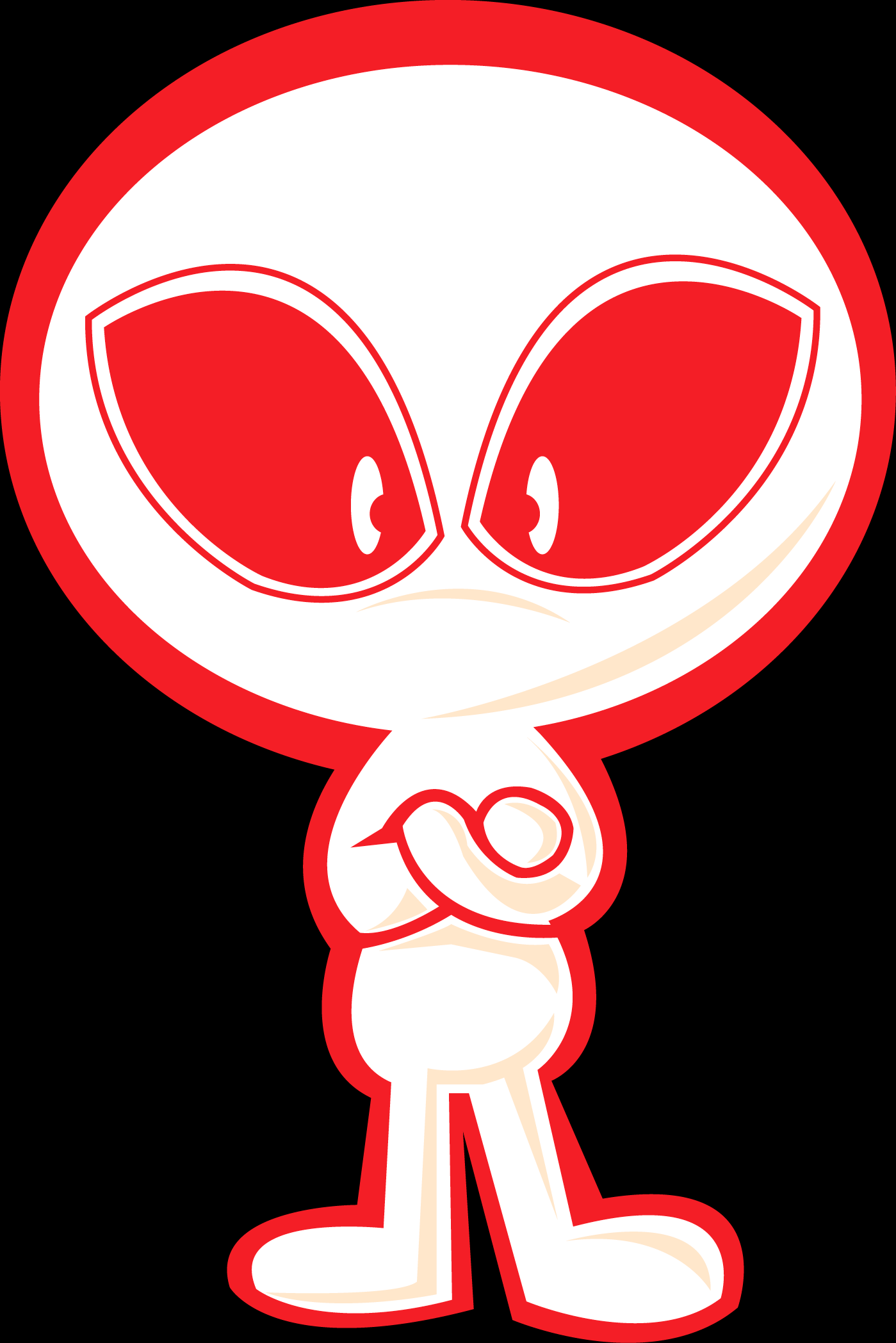 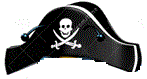 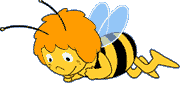 2
6
Планета 
«Ім’я»
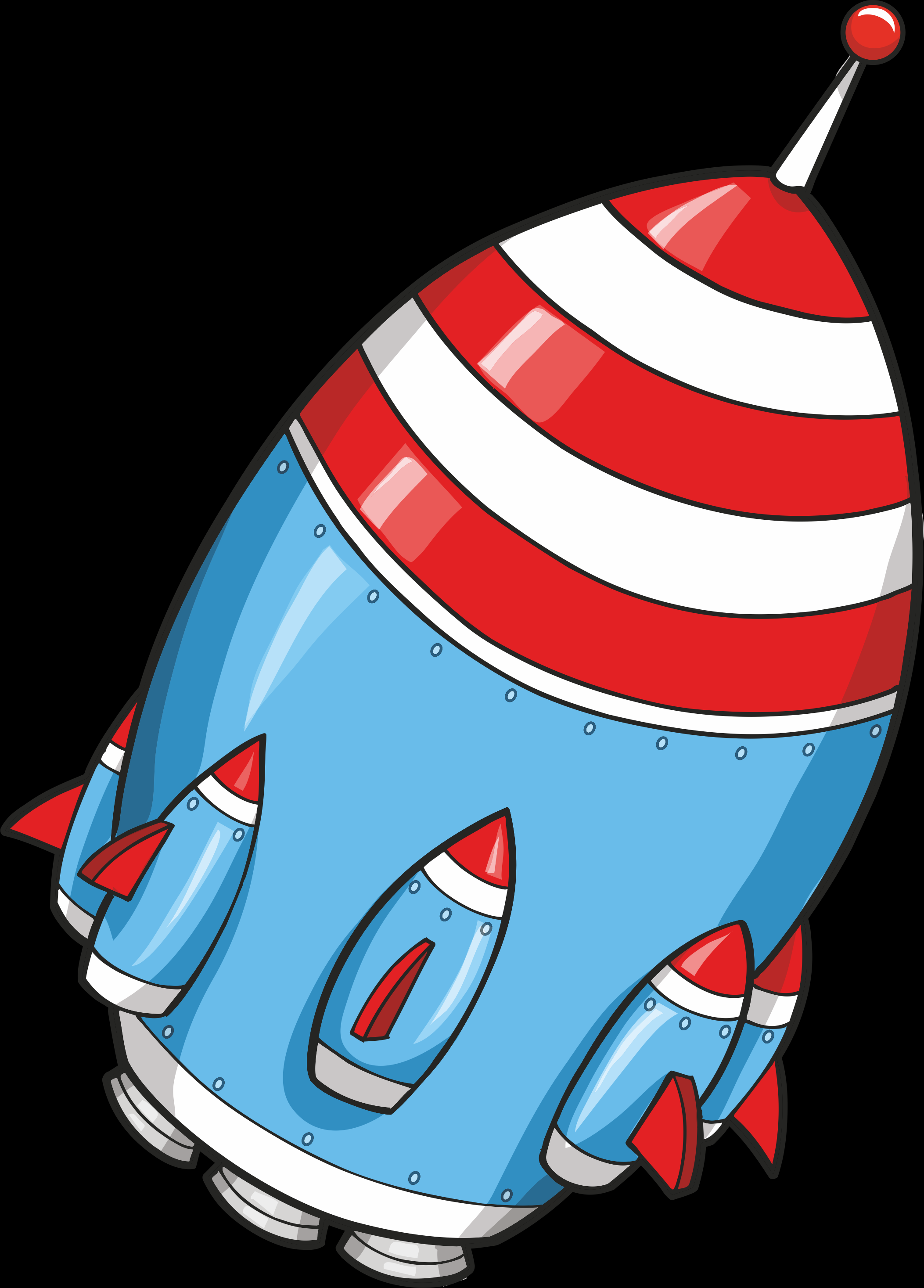 Планета 
«Означення»
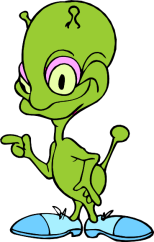 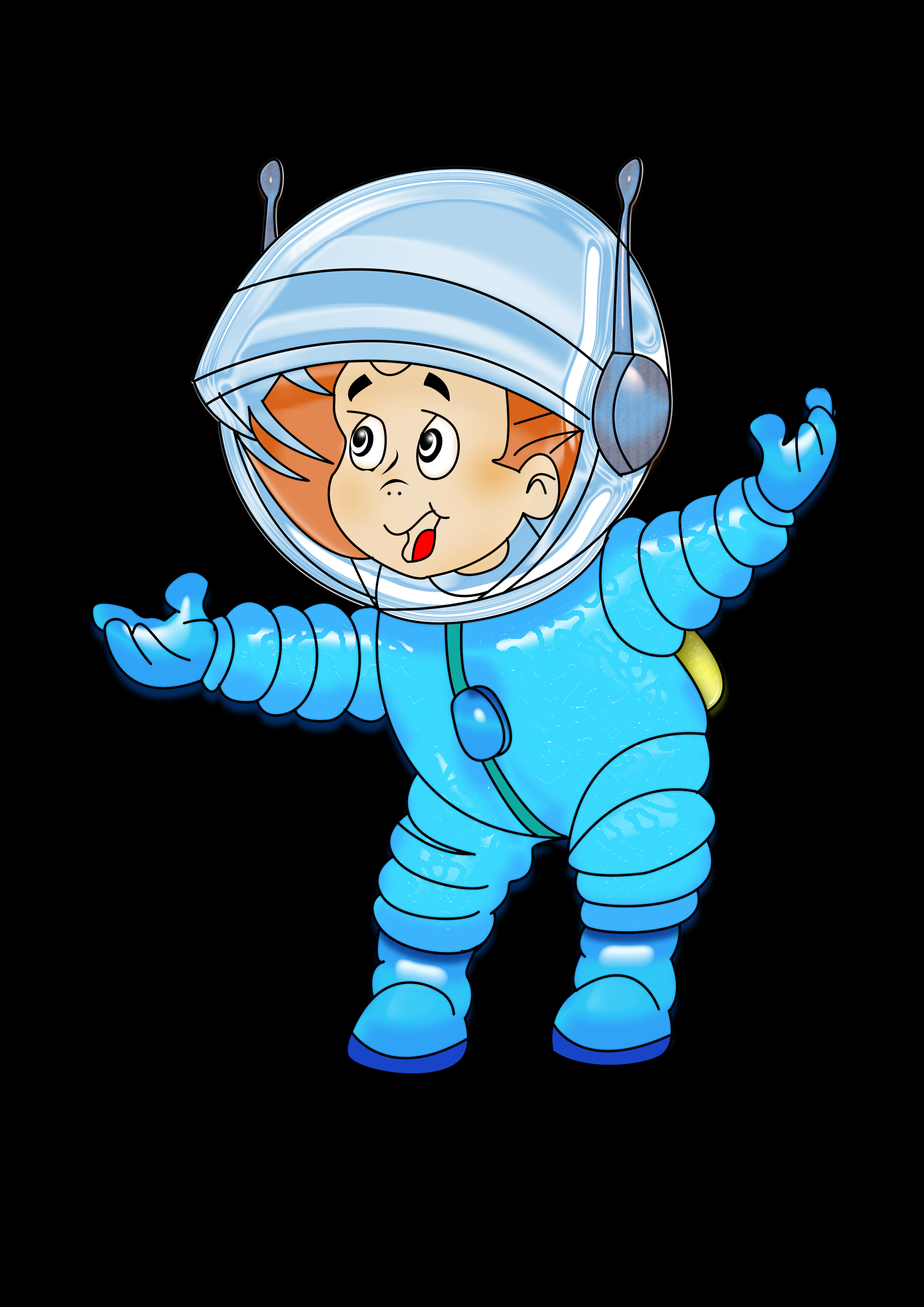 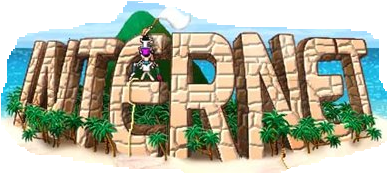 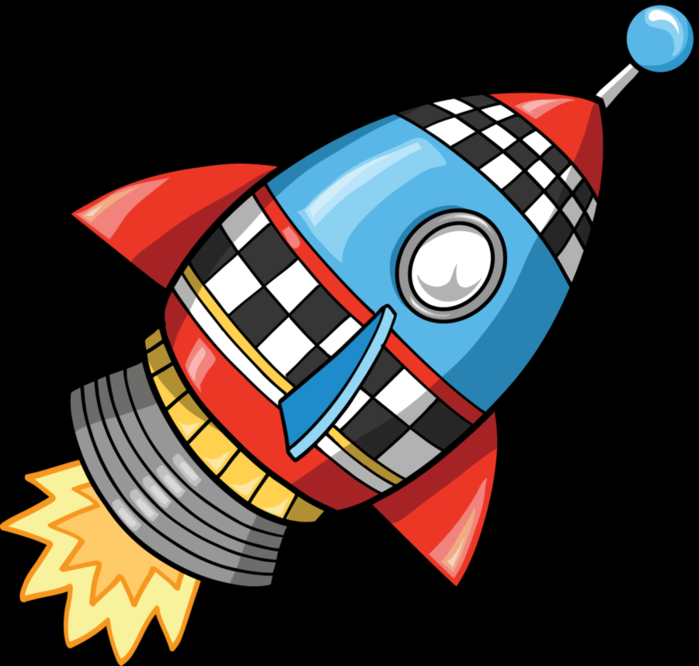 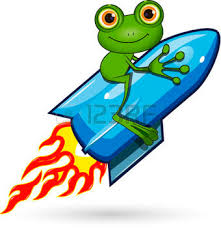 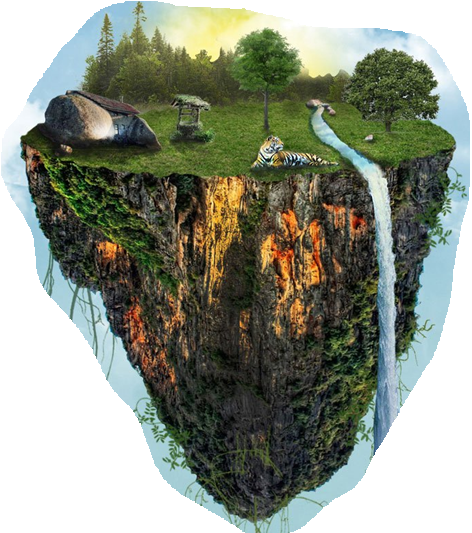 1
Планета 
«Дата»
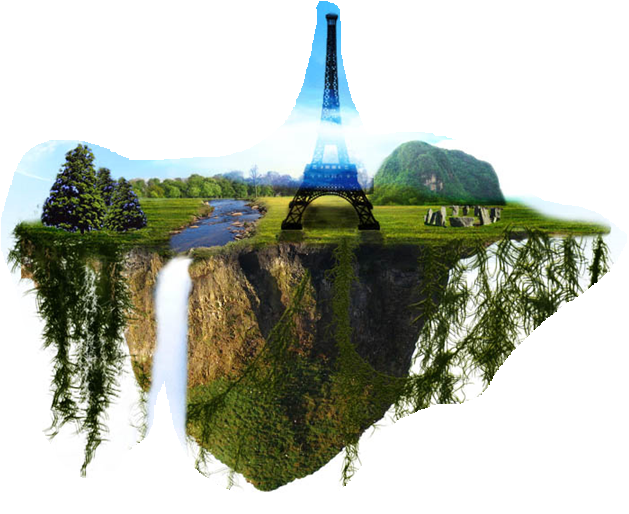 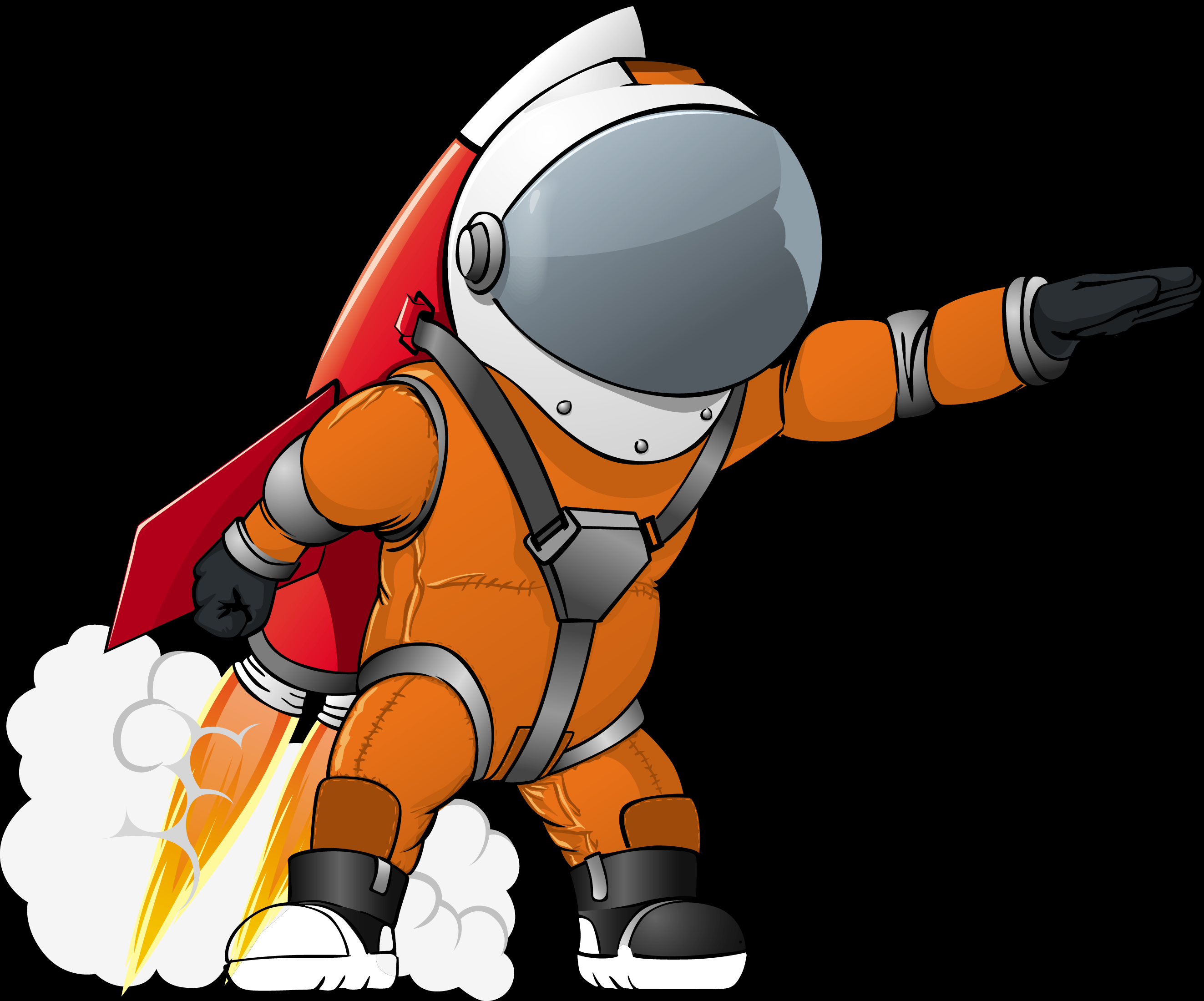 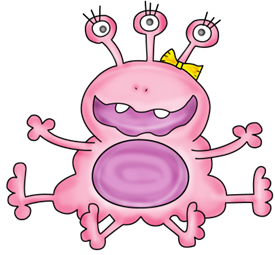 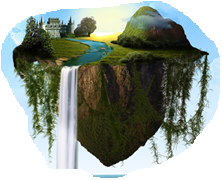 3
Планета 
«Небезпека»
5
4
Планета 
«Адреса»
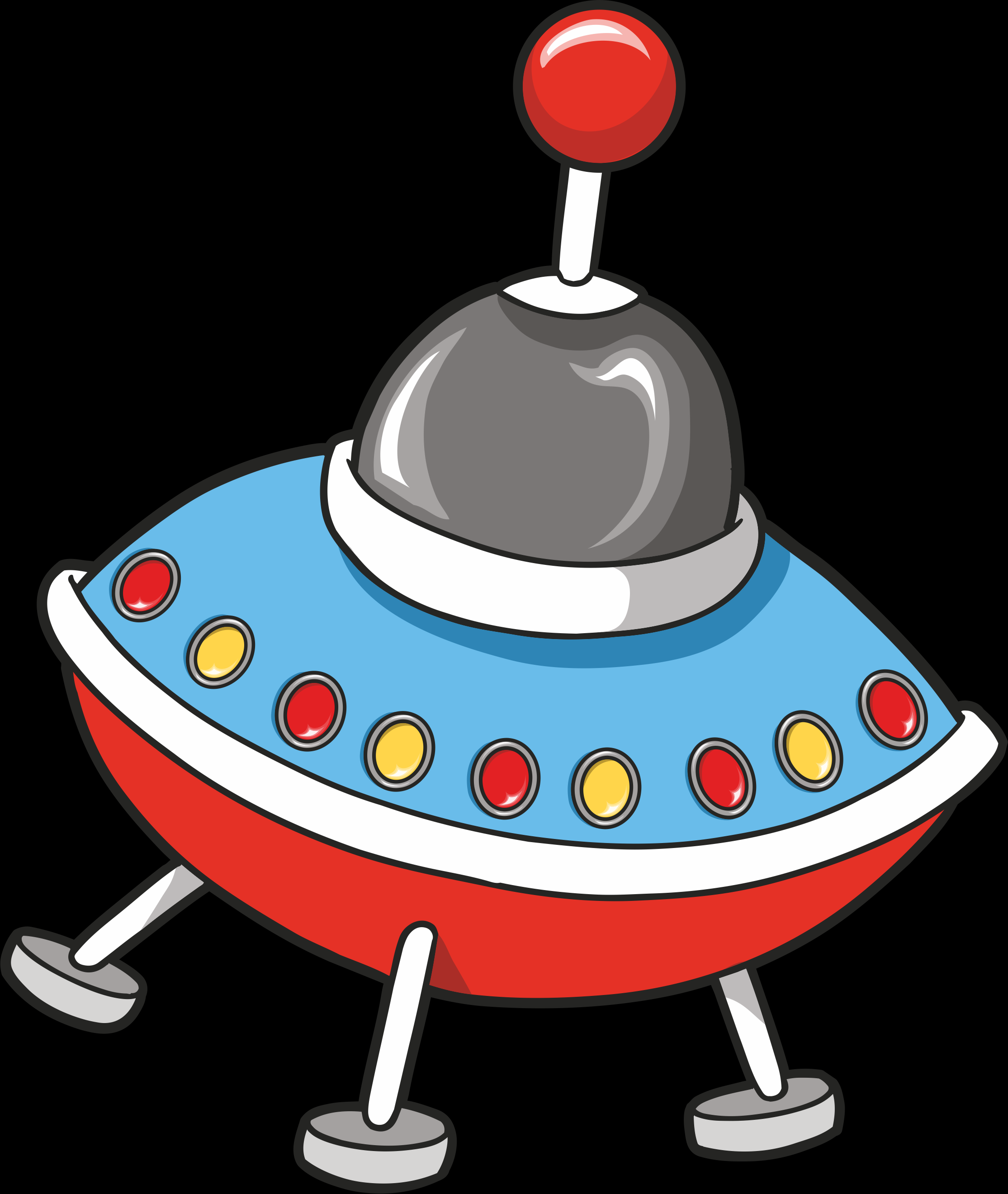 Планета 
«Захист»
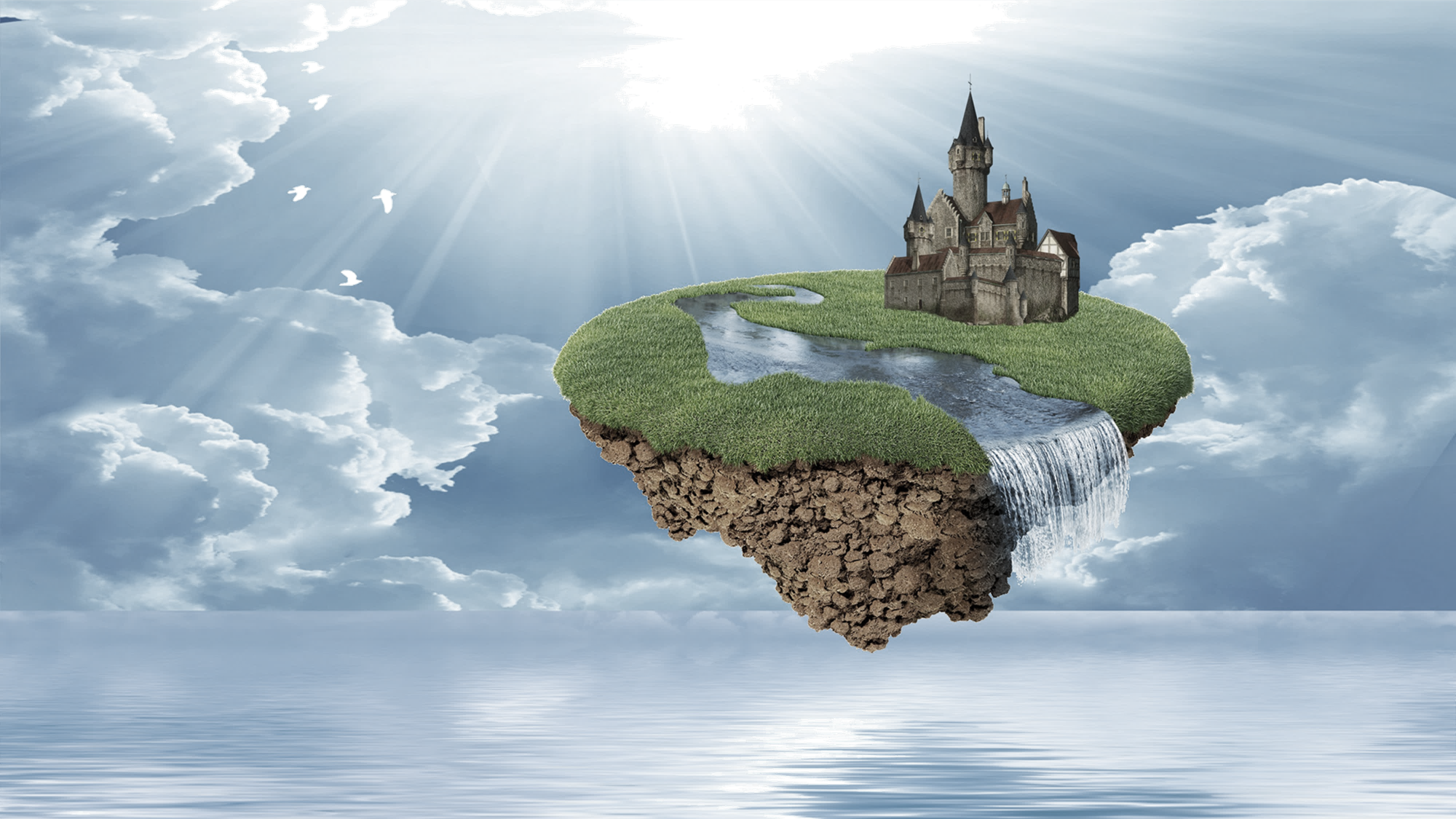 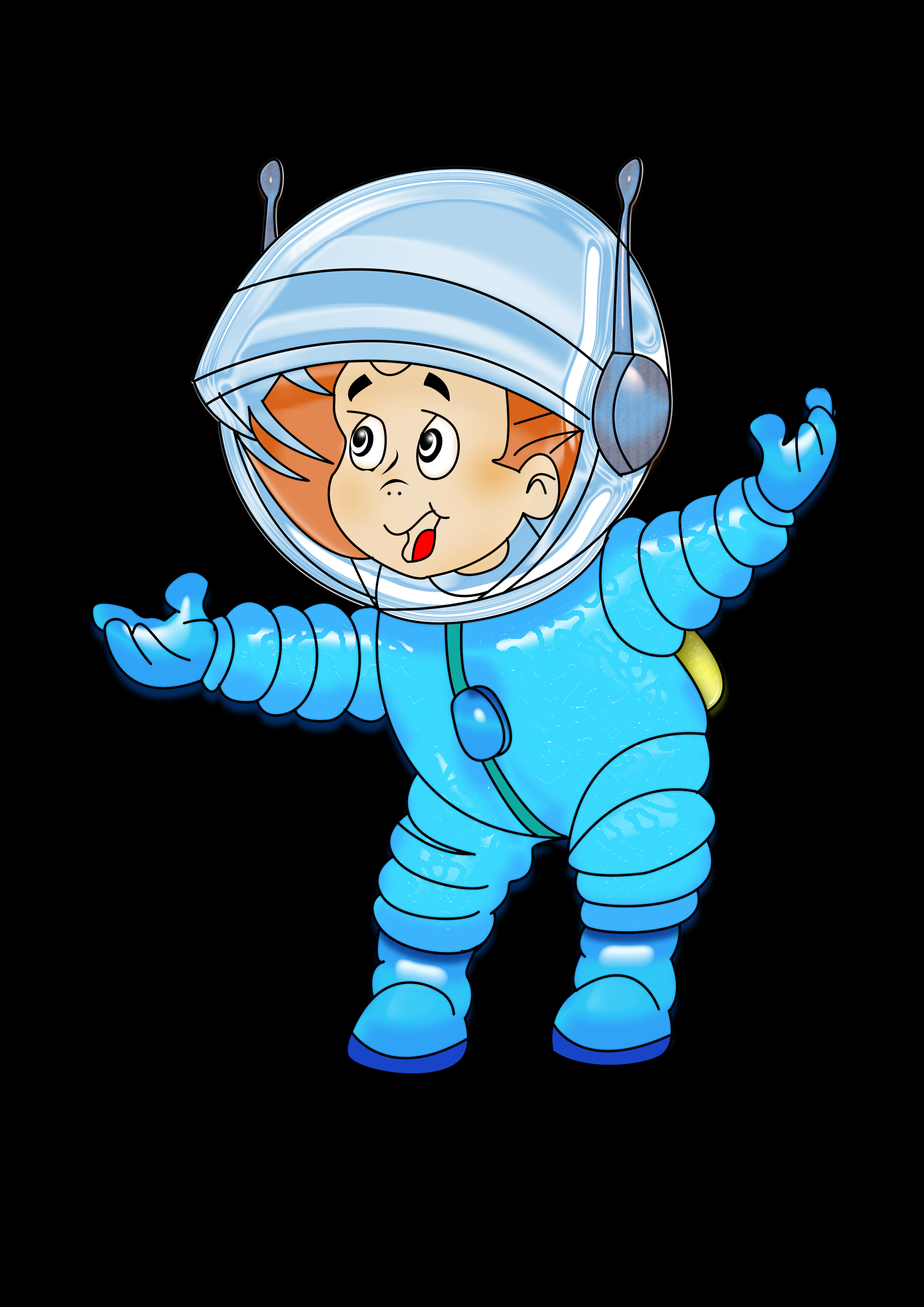 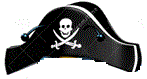 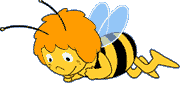 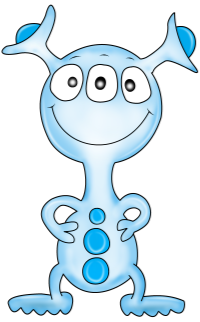 День народження ІНТЕРНЕТ ?
(вставити до таблиці дату)
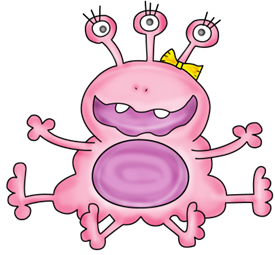 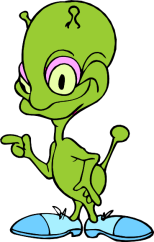 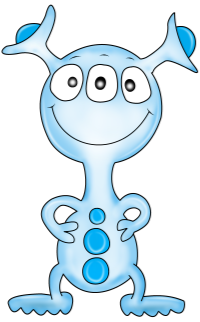 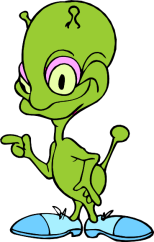 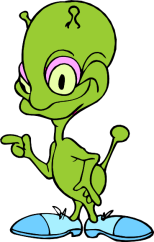 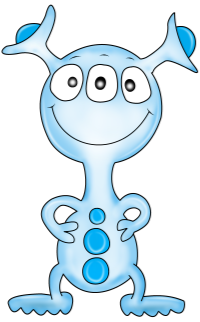 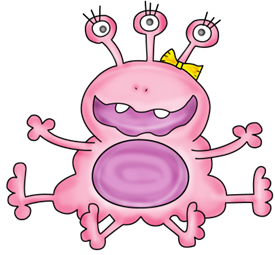 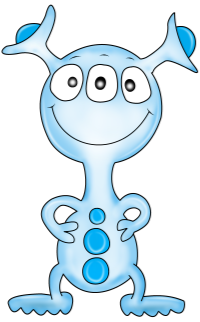 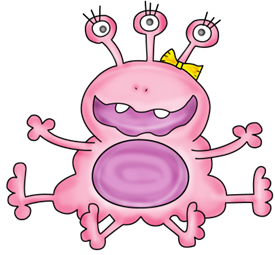 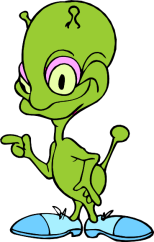 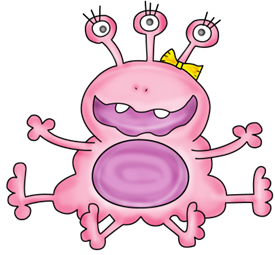 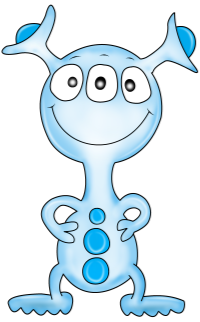 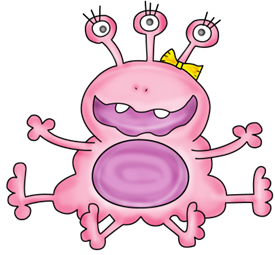 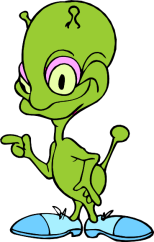 Планета 
«Дата»
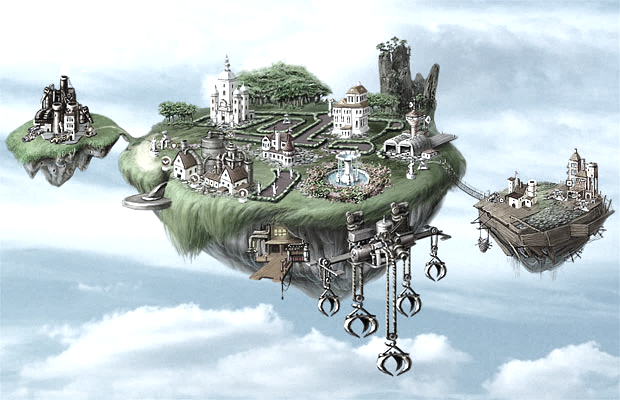 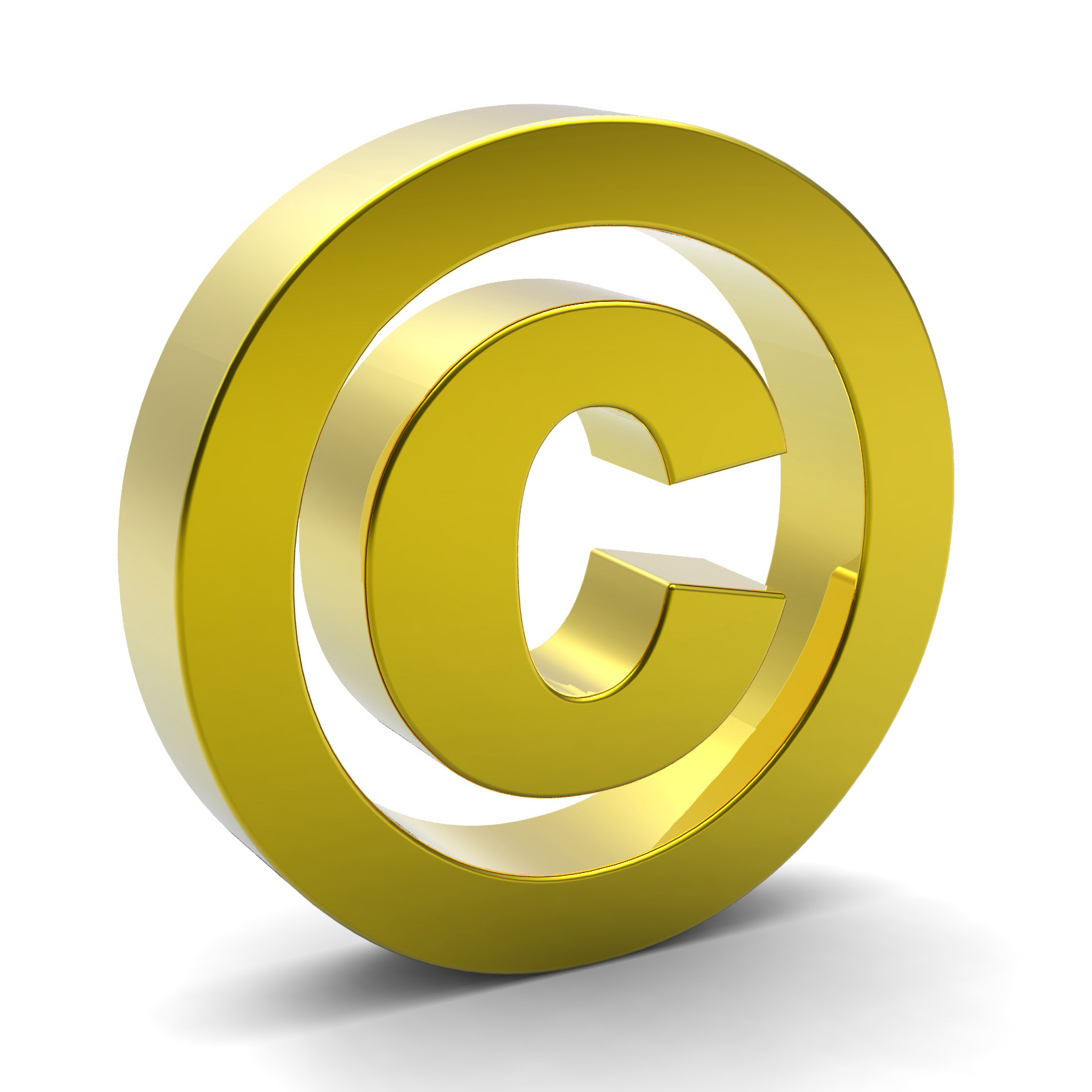 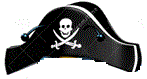 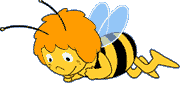 Як 
називається знак?
(вставити до таблиці назву)
Планета 
«Ім’я»
Чим небезпечне скачування і запуск програм з неперевірених сайтів?
(вставити до таблиці означення)
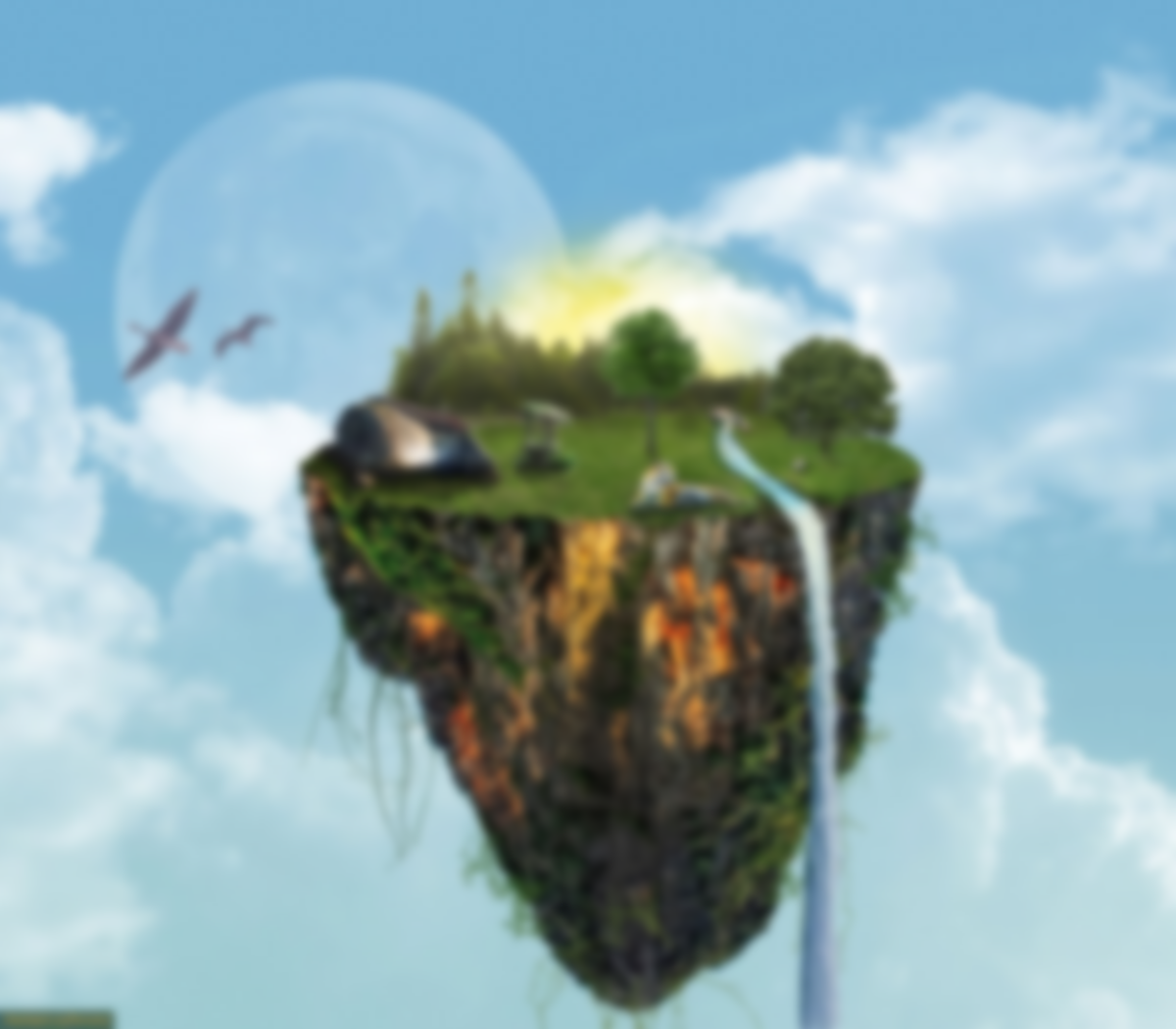 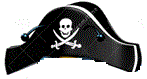 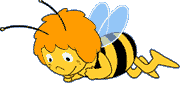 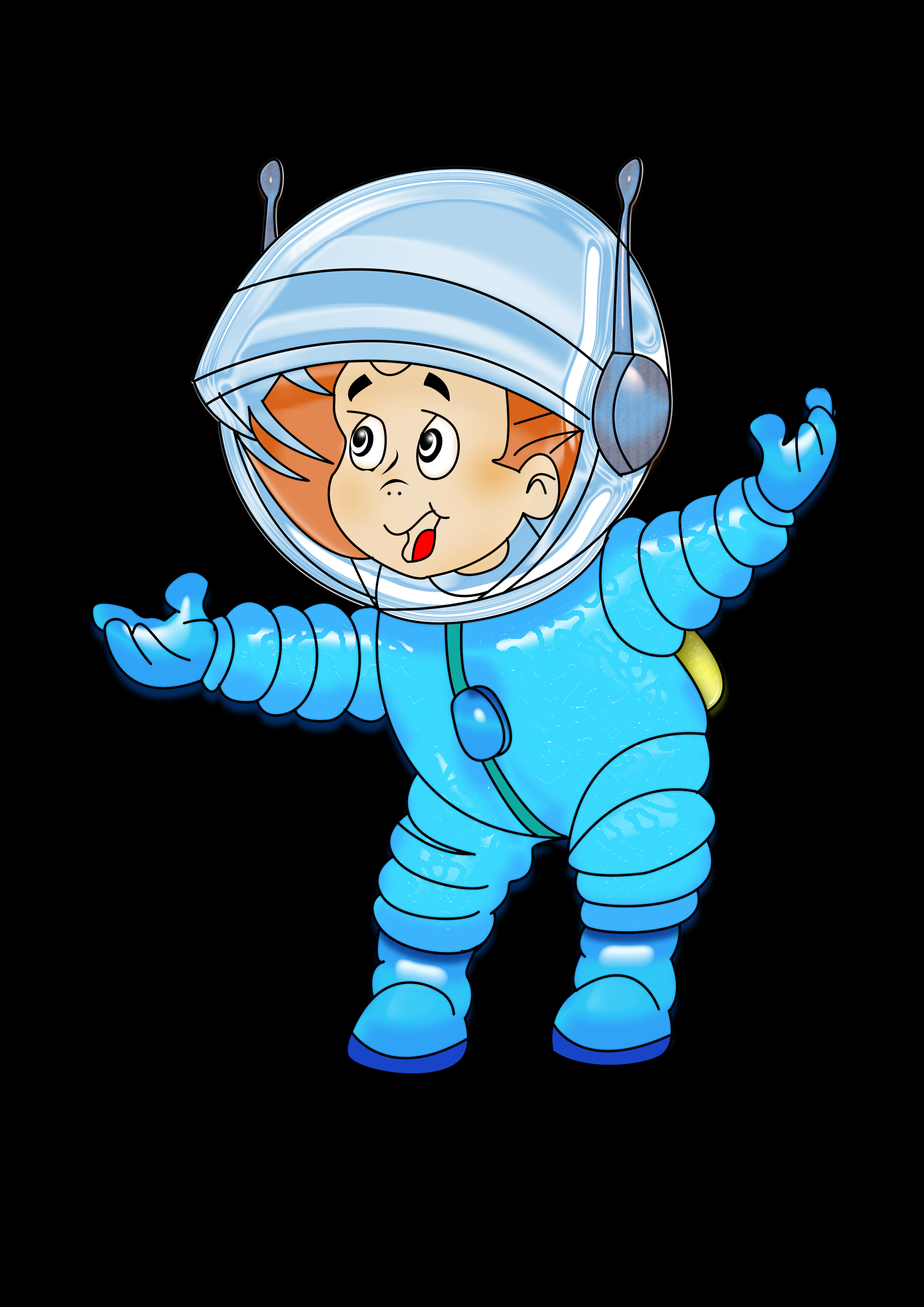 Планета 
«Небезпека»
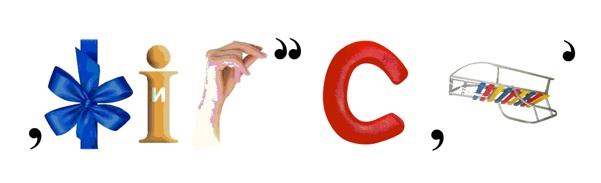 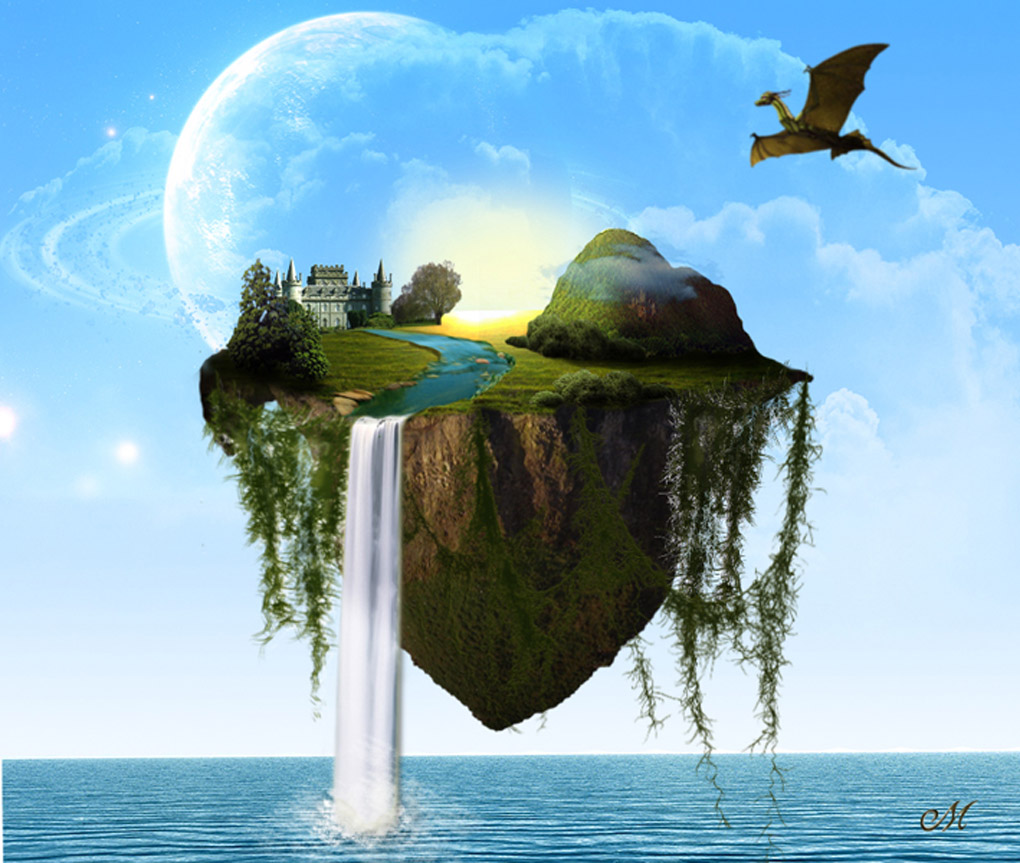 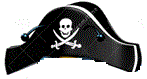 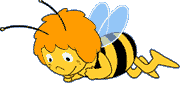 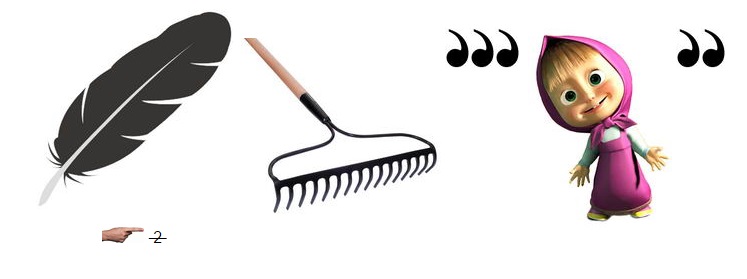 Планета 
«Захист»
(вставити до таблиці відгадку)
Формальні правила поведінки, спілкування, традицій у Мережі
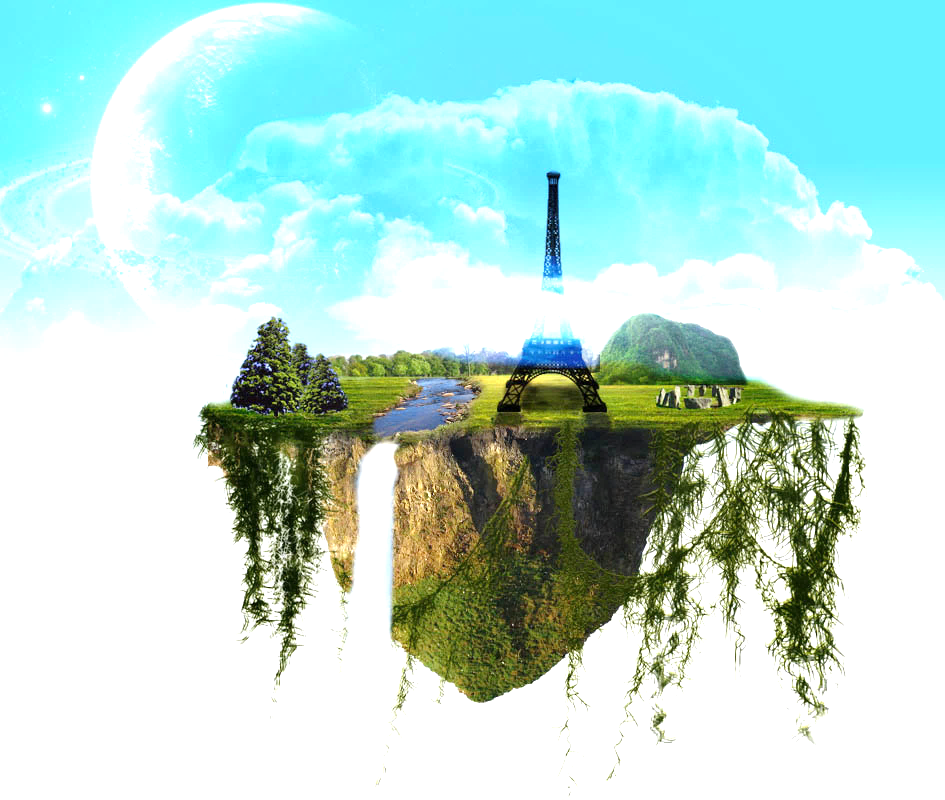 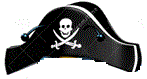 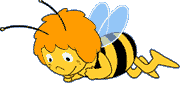 Планета 
«Адреса»
(вставити до таблиці адресу сайту)
Як називається привласнення авторства на чужий твір або на чуже відкриття?
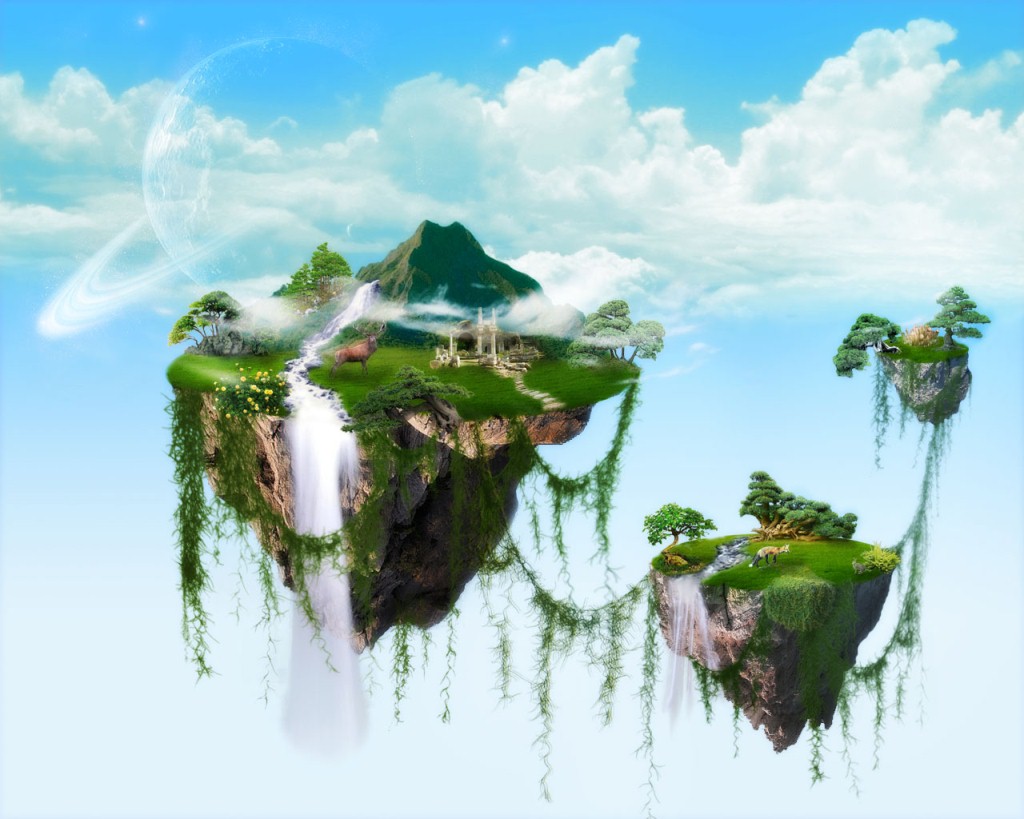 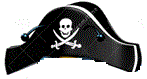 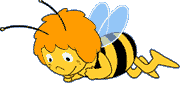 Планета 
«Означення»
(вставити до таблиці назву)
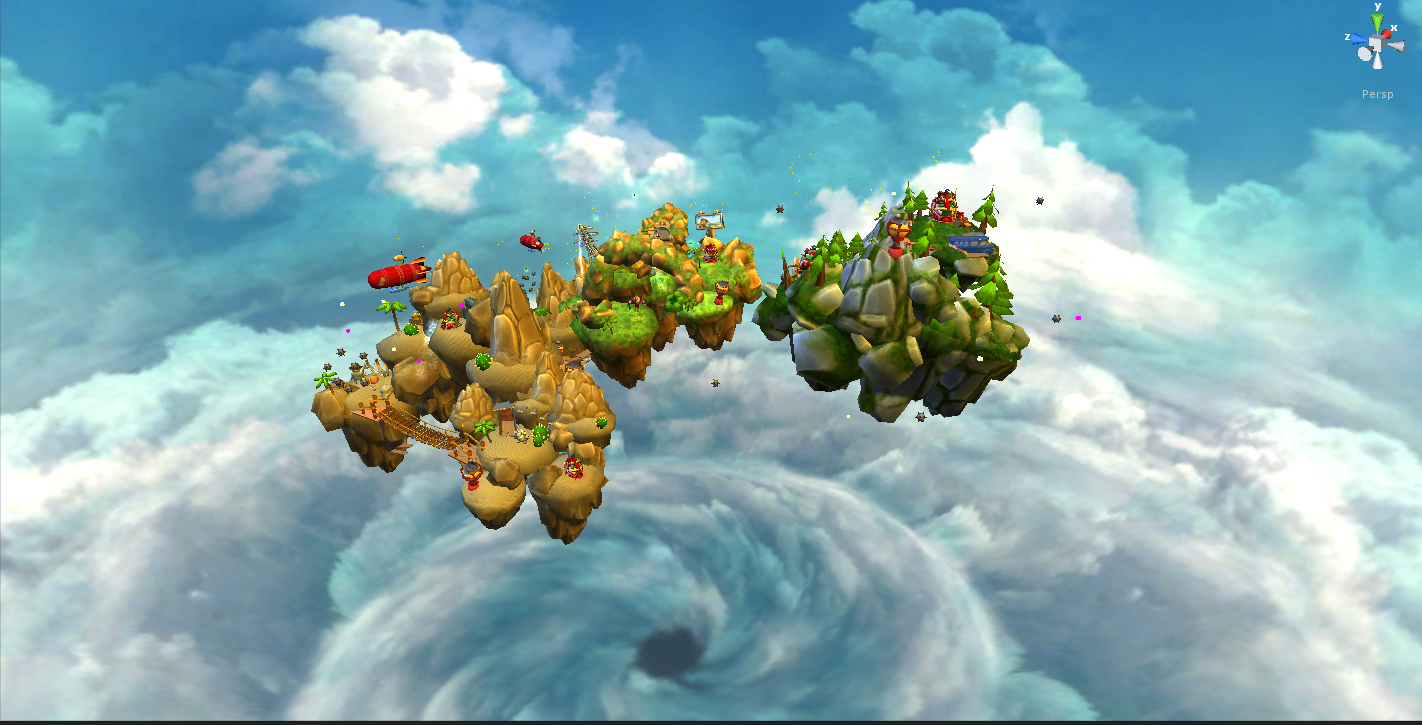 Ф і з х в и л и н к а
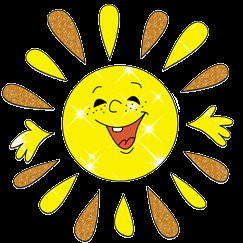 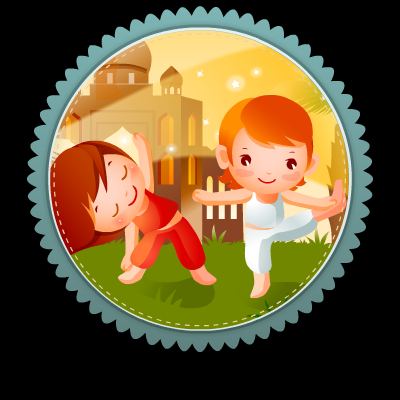